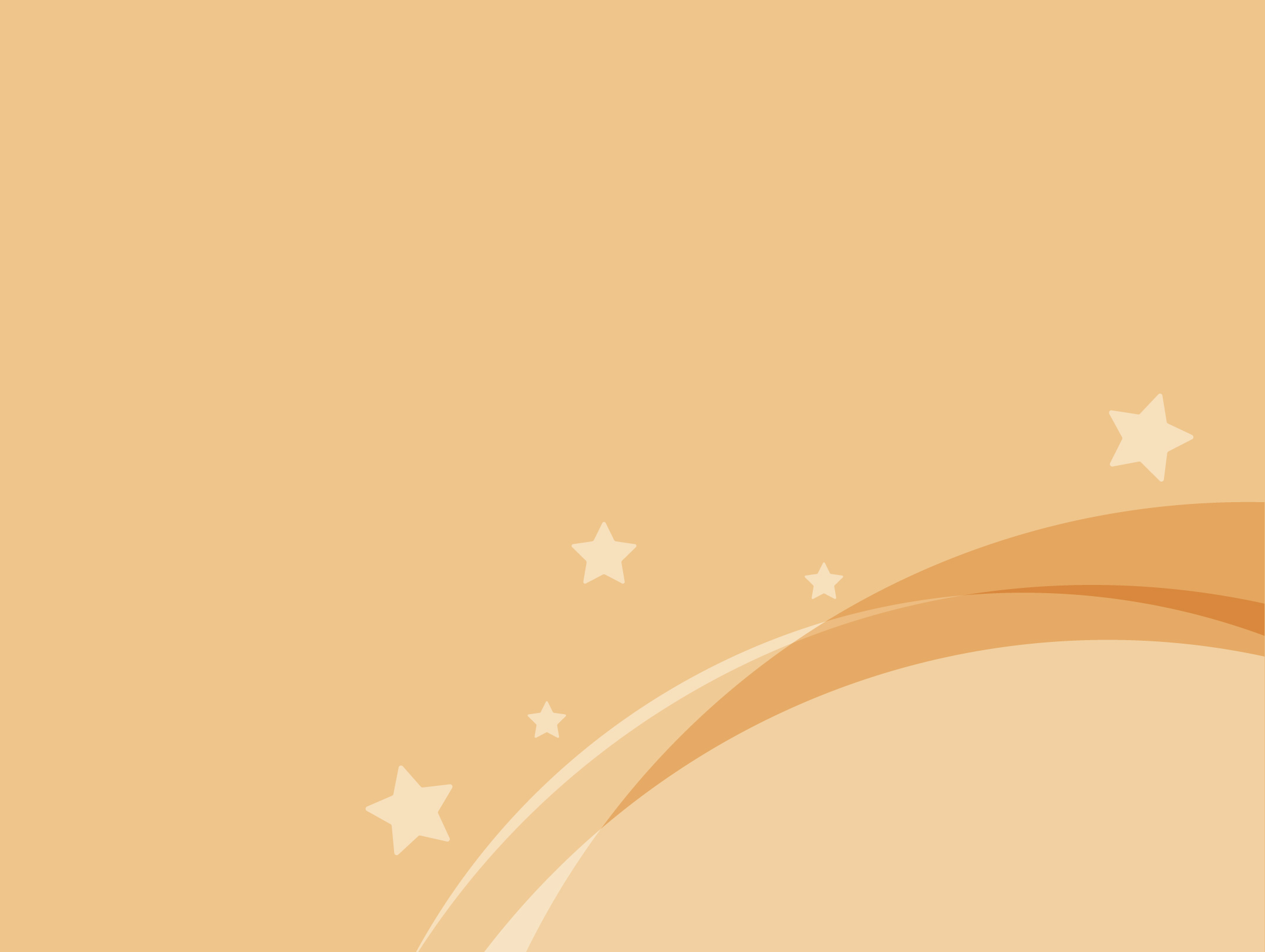 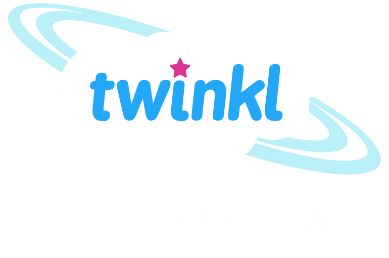 Maths
Properties of Shapes
Year One
Maths | Year 4 | Properties of Shapes | Symmetry | Lesson 1 of 1: Symmetrical Patterns
Symmetrical Patterns
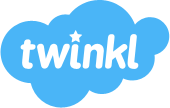 Aim
I can complete a symmetrical pattern or drawing.
Success Criteria
I can complete a symmetrical drawing along a vertical or horizontal mirror line.
I can complete a symmetrical pattern along a vertical or horizontal mirror line.
I can complete symmetrical patterns where the mirror line is on a diagonal.
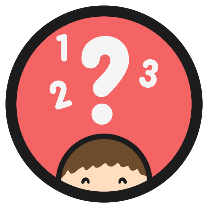 Road Signs Symmetry
Can you identify any lines of symmetry in these road signs?
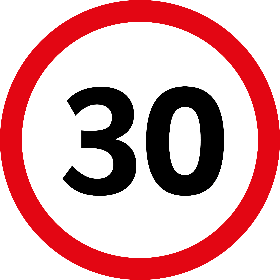 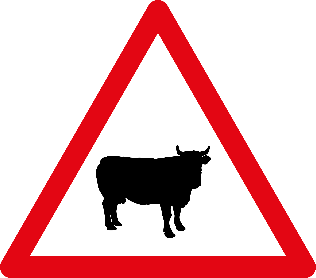 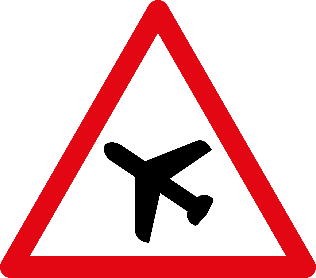 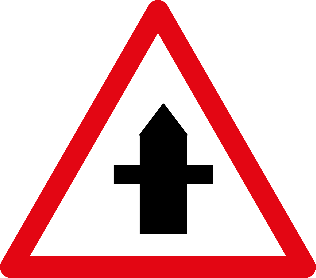 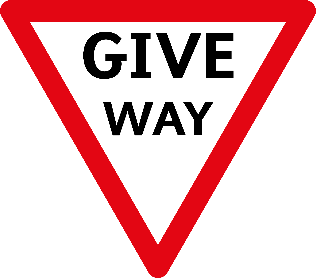 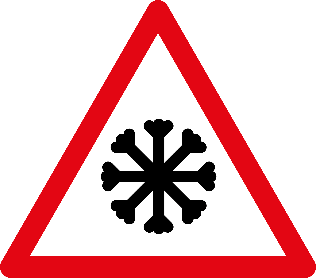 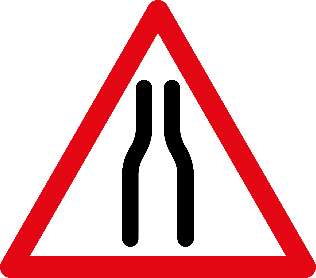 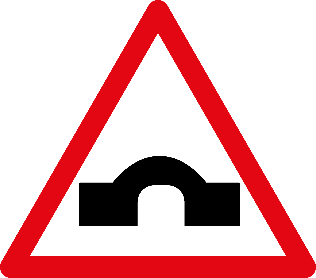 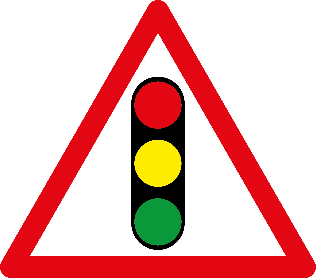 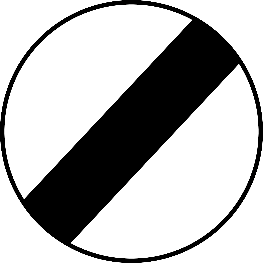 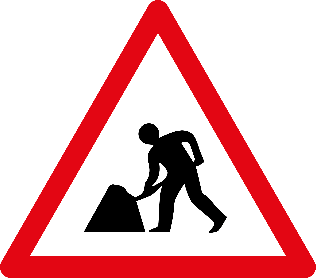 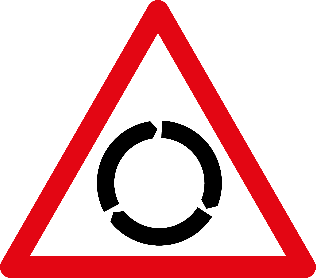 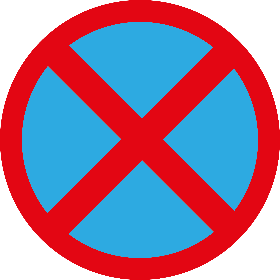 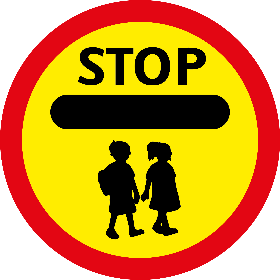 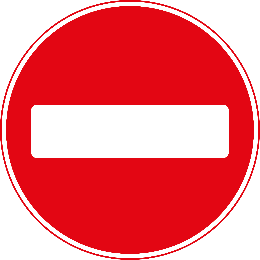 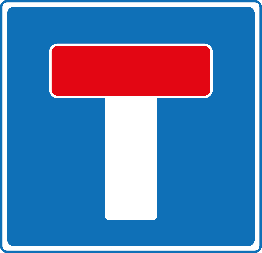 Reflecting Symmetrical Patterns 1
Symmetrical patterns are reflected along a line of symmetry. Sometimes this is called a mirror line.
Horizontal line of symmetry
Vertical line of symmetry
Reflecting Symmetrical Patterns 1
Every part of a reflected image is the same distance from the line of symmetry as the original, and the same size.
…so it must be 3 squares from the line of symmetry on this side.
This triangle is 3 squares from the line of symmetry on this side…
Reflecting Symmetrical Patterns 1
Every part of a reflected image is the same distance from the line of symmetry as the original, and the same size.
…so it must be 4 squares from the line of symmetry on this side.
This circle is 4 squares from the line of symmetry on this side…
Reflecting Symmetrical Patterns 1
Every part of a reflected image is the same distance from the line of symmetry as the original, and the same size.
…so it must be 1 square from the line of symmetry on this side.
This pentagon is 1 square from the line of symmetry on this side…
Reflecting Symmetrical Patterns 1
Every part of a reflected image is the same distance from the line of symmetry as the original, and the same size.
…so the triangle needs to be flipped to keep its symmetry!
The horizontal line of the triangle is closest to the line of symmetry…
Reflecting Symmetrical Patterns 1
Every part of a reflected image is the same distance from the line of symmetry as the original, and the same size.
…so the pentagon needs to be flipped to keep its symmetry!
The horizontal line of the pentagon is closest to the line of symmetry…
True or False Symmetry?
True Symmetry
False Symmetry
True or False Symmetry?
True Symmetry
False Symmetry
True or False Symmetry?
True Symmetry
False Symmetry
True or False Symmetry?
True Symmetry
False Symmetry
True or False Symmetry?
True Symmetry
False Symmetry
True or False Symmetry?
True Symmetry
False Symmetry
Reflecting Symmetrical Patterns 2
Every part of a reflected image is the same distance from the line of symmetry as the original, and the same size.
Lines of symmetry are not just horizontal and vertical, they can also be diagonal.
Reflecting Symmetrical Patterns 2
Every part of a reflected image is the same distance from the line of symmetry as the original, and the same size.
Lines of symmetry are not just horizontal and vertical, they can also be diagonal.
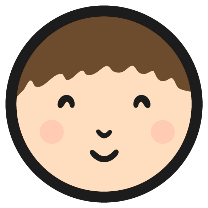 Symmetrical Pictures and Patterns
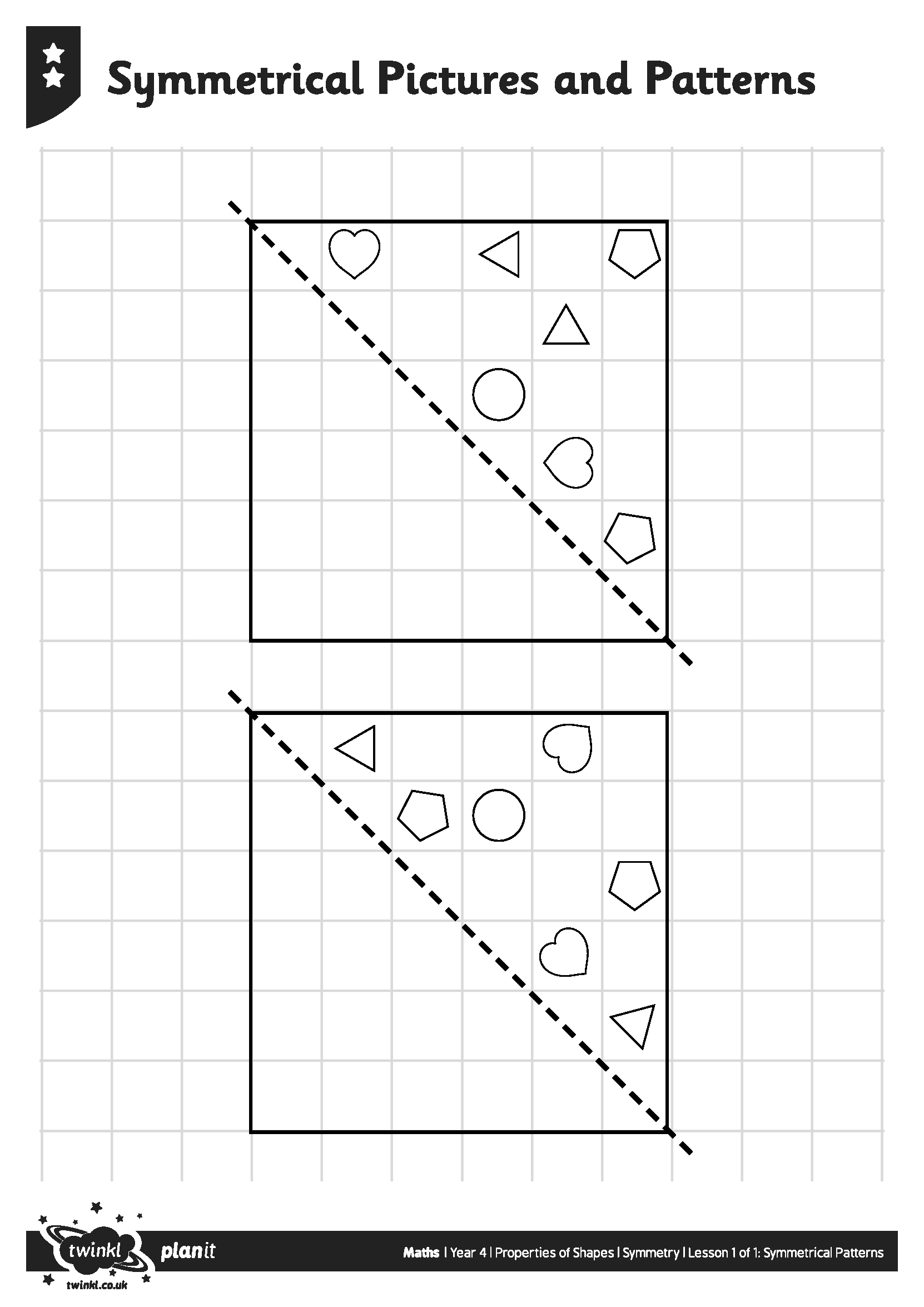 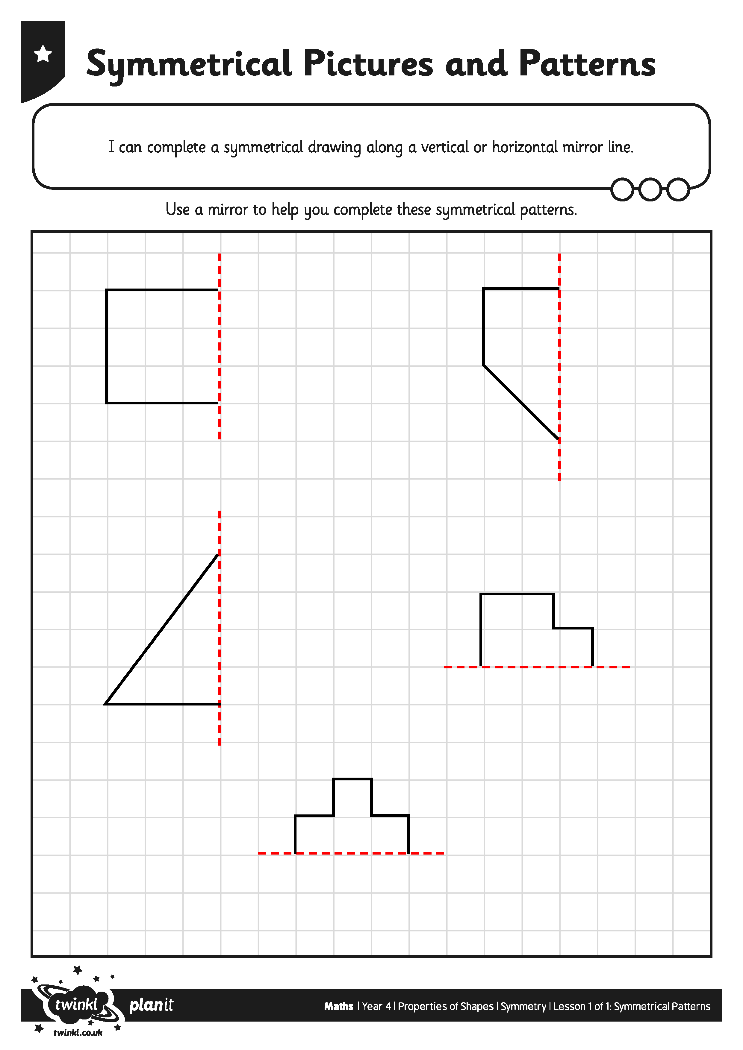 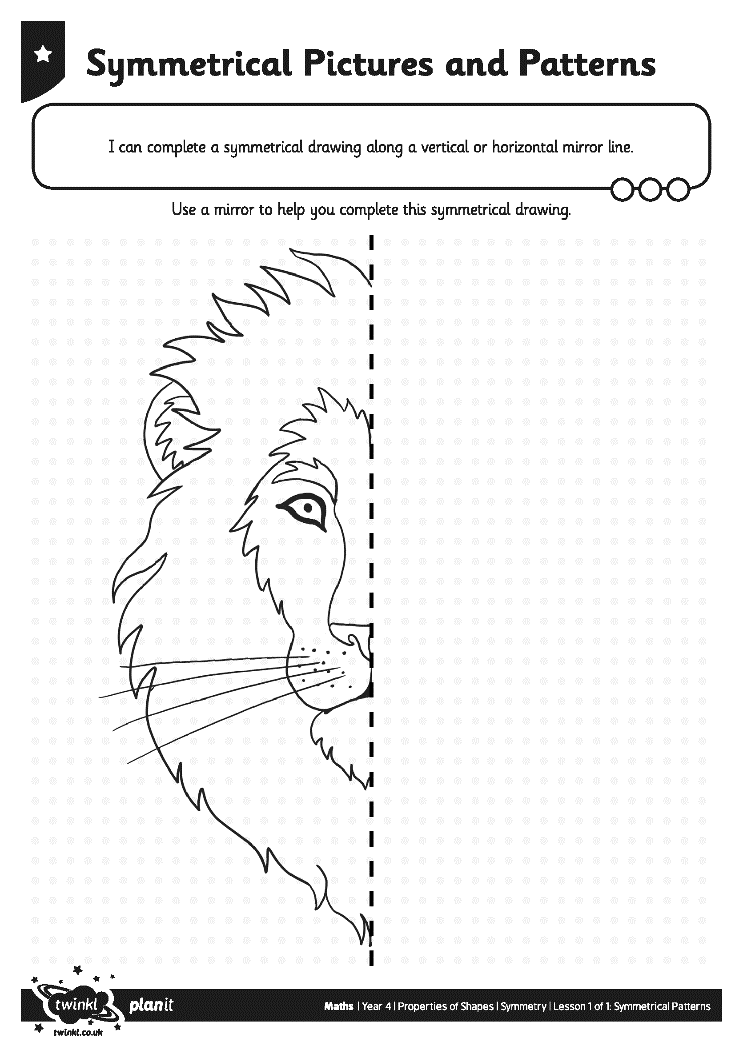 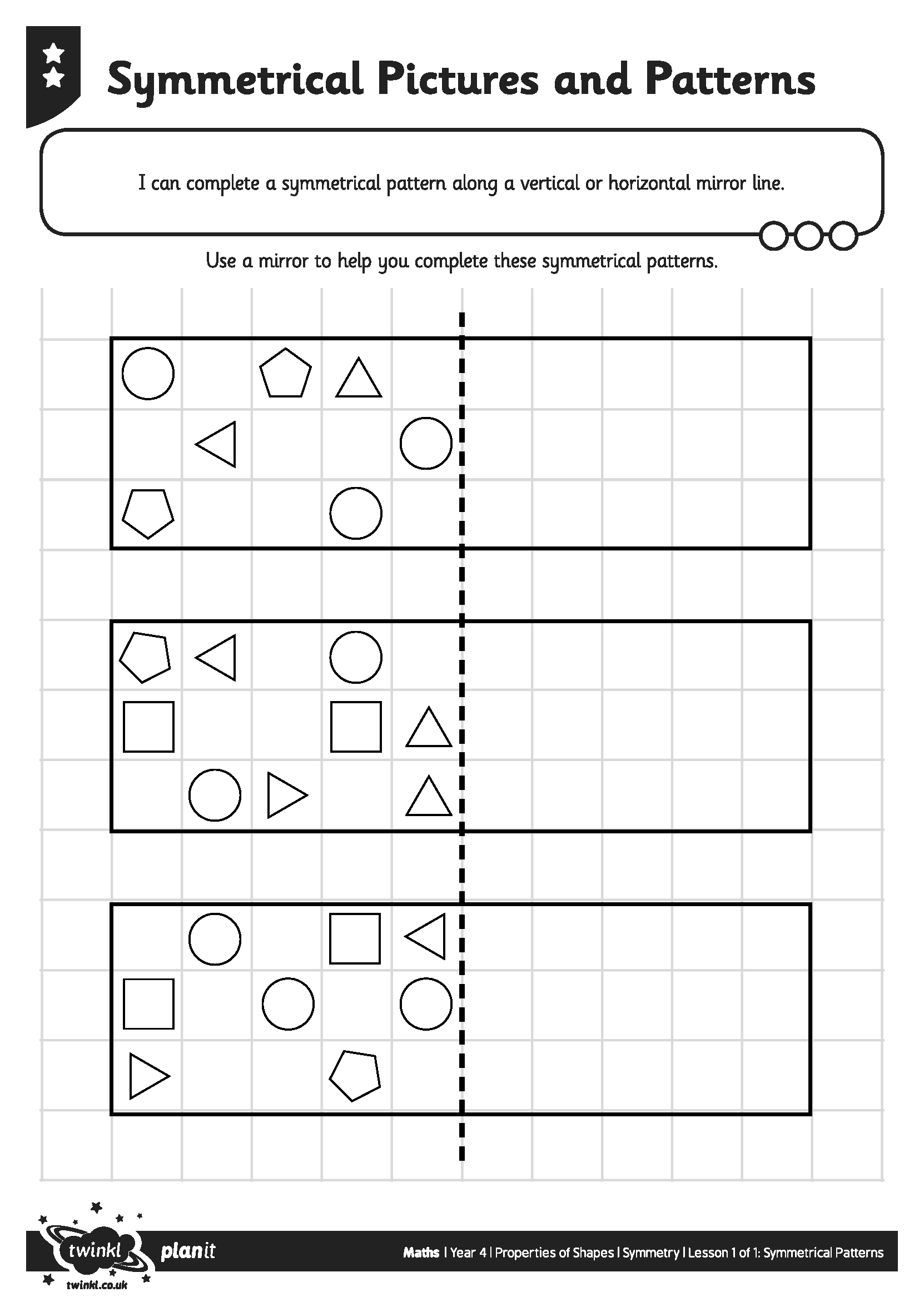 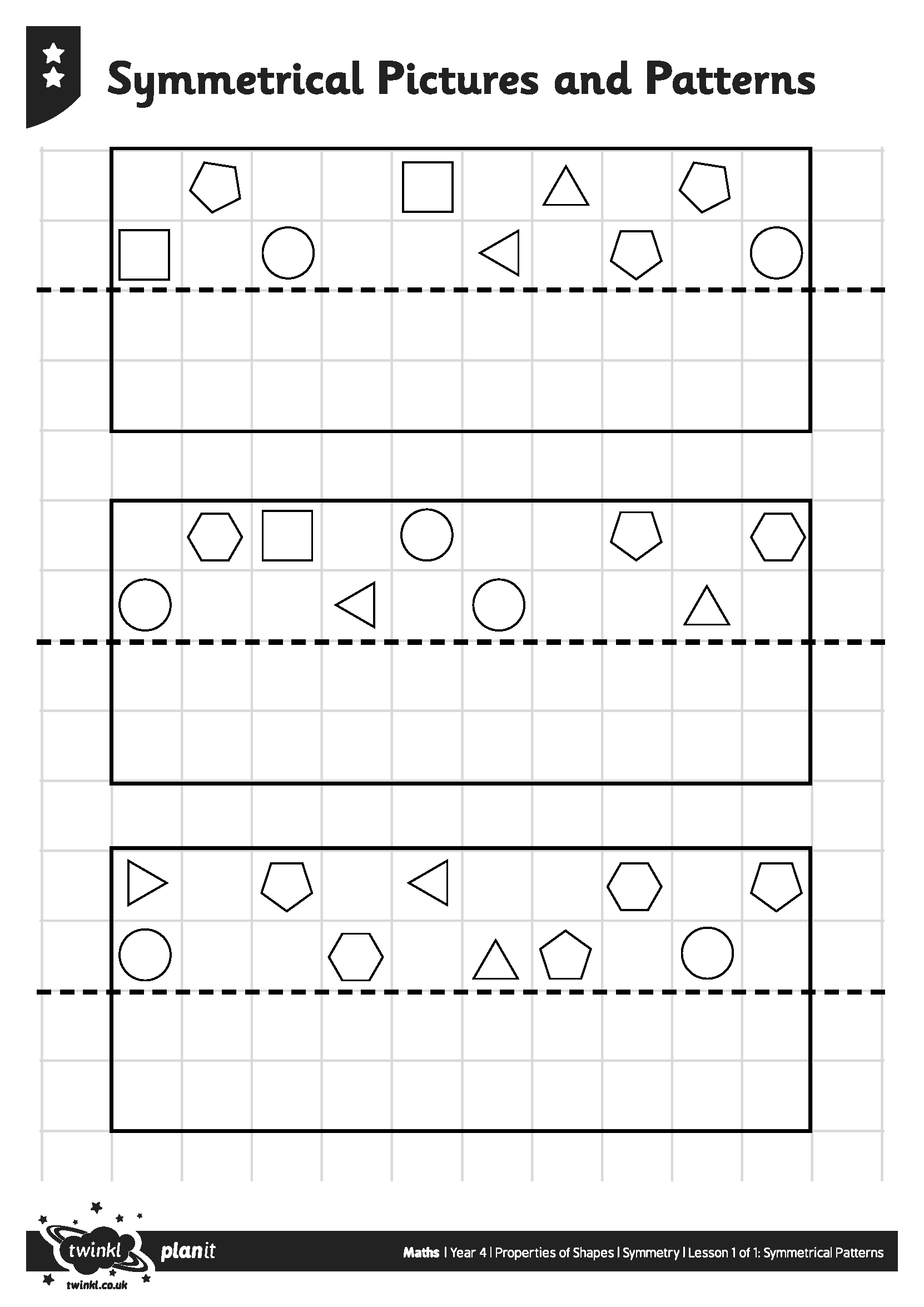 Capital Letter Symmetry
Identify the lines of symmetry in these capital letters.
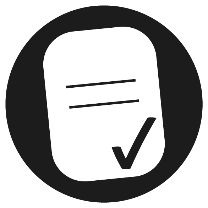 Aim
I can complete a symmetrical pattern or drawing.
Success Criteria
I can complete a symmetrical drawing along a vertical or horizontal mirror line.
I can complete a symmetrical pattern along a vertical or horizontal mirror line.
I can complete symmetrical patterns where the mirror line is on a diagonal.